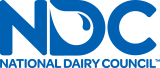 Consumer Perceptions: Dairy Milk and Plant-based Milk Alternatives
October 29, 2018
Background
DMI and The National Dairy Council wanted to better understand consumer perceptions toward Dairy Milk and Plant-Based Milk Alternatives, particularly regarding nutritional content. 
IPSOS, a global market research and consulting firm, was commissioned to explore consumer perceptions of dairy milk and plant-based milk alternatives, particularly regarding nutrition.
The learnings from this study will be used to inform DMI across departments as well as dairy industry partners.  
Methodology
A nationally representative survey of 2,010 adults age 18+ (general population) was fielded online August 10-14, 2018.  The survey lasted 12-minutes and included both closed-end and open-end questions.
Data is reported for the total general population as well as exclusive dairy milk buyers (purchase dairy milk once a year or more often and do not purchase plant-based milks, n=914), dual buyers (purchase both dairy milk and plant-based milks once a year or more often, n=789) and exclusive plant-based milk buyers (purchase plant-based milk once a year or more often and do not purchase dairy milk, n=110).
Labeling Perceptions
Purchase Behavior
Top of Mind Perceptions
Product & Nutrition Associations
Dairy milk has high penetration(90% purchased in past year) relative to plant-based milks (46% purchased in past year).
Dairy milk and plant-based milks share nutrition as a key purchase driver.
53% exclusive dairy milk buyers cite nutrition as important to their purchase decision; 62% exclusive plant-based milk buyers cite as important.
Other purchase drivers vary in importance.  
Taste and price are more important to dairy milk while health, digestive benefits and longer shelf life are more important factors to plant-based milk purchasing.
Dairy milk products are highly associated with “dairy milk”, yet a significant minority of consumers do associate some plant-based milks with dairy milk. 
The association of plant-based milks with dairy milk is strongest when the term “milk” is more prominent on the package.
Consumers who purchase both dairy milk and plant-based milks are most likely to associate plant-based milks with dairy milk.
Exclusive dairy milk buyers associate nutrition and health overwhelmingly with dairy milk.  In contrast, exclusive plant-based milk buyers perceive plant-based milks as much more strongly linked to nutrition, health, vitamins & minerals and protein.  Dual buyers of dairy and plant-based milks however, do not see a difference between the products on overall nutrition or protein but do perceive dairy milk as more strongly linked to vitamins & minerals.  
The majority of consumers perceive almond, soy and coconut milks as having the same/more protein and key nutrients as dairy milk.
78% adults view almond milk as having the same or more vitamins as dairy milk; 77% believe almond milk has the same or more protein and 68% believe it has the same or more key nutrients (e.g., calcium, potassium).
73% adults view soy milk as having the same or more vitamins as dairy milk; 75% believe soy milk has the same or more protein and 66% believe it has the same or more key nutrients (e.g., calcium, potassium). 
71% adults view coconut milk as having the same or more vitamins as dairy milk; 62% believe almond milk has the same or more protein and 66% believe it has the same or more key nutrients (e.g., calcium, potassium).
Plant-based milk buyers express stronger views.
The top reason consumers believe plant-based milks are labeled as “milk” is because the products are comparable on a nutrition front with more than half citing this as a reason.
If plant-based “milks” were to be labeled as “drinks” or “beverages”, the majority of current plant-based milk buyers say they would be at least /more likely to purchase them.
The word “milk” prompts neutral to positive thoughts with dairy milk buyers mentioning more positives and exclusive plant buyers leaning more negatively.
Forty-seven percent of exclusive dairy milk buyers mention positives e.g., good health) when prompted with the word “milk” compared to 22% for exclusive plant-based milk buyers.  In contrast, 43% exclusive plant-based milk buyers mention negatives (e.g., unhealthy) when prompted with “milk” compared to 9% exclusive dairy milk buyers.
Milk associations that come to mind on an unaided basis relate largely to food/dairy products. Exclusive plant-based milk buyers are more likely to mention plant milks and nutrients, vitamins and ingredients.
Cheese is the top food product that comes to mind for both exclusive dairy milk buyers (40%) as well as exclusive plant-based milk buyers.
Twenty-five percent of exclusive dairy milk buyers mention dairy milk types, similar to exclusive plant-based milk buyers at 23%.
Exclusive plant-based milk buyers however, are more likely to mention plant-based milk varieties (25%mention) compared to dairy milk buyers mentions of plant-based milk varieties (2%).
Health is interconnected with nutrition in consumers’ eyes and both dairy milk and plant-based milks are purchased with nutrition in mind. 
Nutrition means “health” to 72% exclusive dairy milk buyers and 65% to exclusive plant-based milk buyers.